Conseil municipal du 24 juin 2019
Vœu sur l’encadrement des loyers
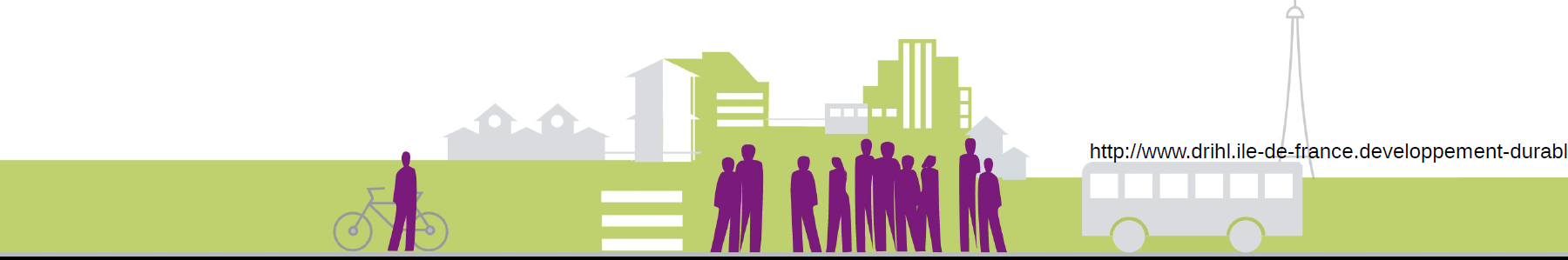 Vœu sur l’encadrement des loyers ; rappel des textes législatifs
l'article 140 de la loi n° 2018-1021 du 23 novembre 2018 portant évolution du logement, de l'aménagement et du numérique prévoit un dispositif expérimental d'encadrement du niveau des loyers, pour une durée de cinq ans à compter de la publication de la loi, soit jusqu'au 23 novembre 2023. Dans les zones d'urbanisation continue de plus de 50 000 habitants où il existe un déséquilibre marqué entre l'offre et la demande de logements telles que définies à l'article 17 de la loi n° 89-462 du 6 juillet 1989 tendant à améliorer les rapports locatifs et portant modification de la loi n° 86-1290 du 23 décembre 1986, les établissements publics de coopération intercommunale compétents en matière d'habitat, la ville de Paris, les établissements publics territoriaux de la métropole du Grand Paris, les métropoles de Lyon et d'Aix-Marseille-Provence peuvent proposer que tout ou partie de leur territoire soit soumis au dispositif expérimental par une demande transmise avant le 24 novembre 2020. Le décret détermine le périmètre du territoire sur lequel ce dispositif est mis en place lorsque quatre conditions sont réunies : un écart important entre le niveau moyen de loyer constaté dans le parc locatif privé et le loyer moyen dans le parc locatif social, un niveau de loyer médian élevé, un faible taux de logements commencés rapporté aux logements existants sur les cinq dernières années et des perspectives limitées de production pluriannuelle de logements inscrites dans le programme local de l'habitat et de faibles perspectives d'évolution de celle-ci.
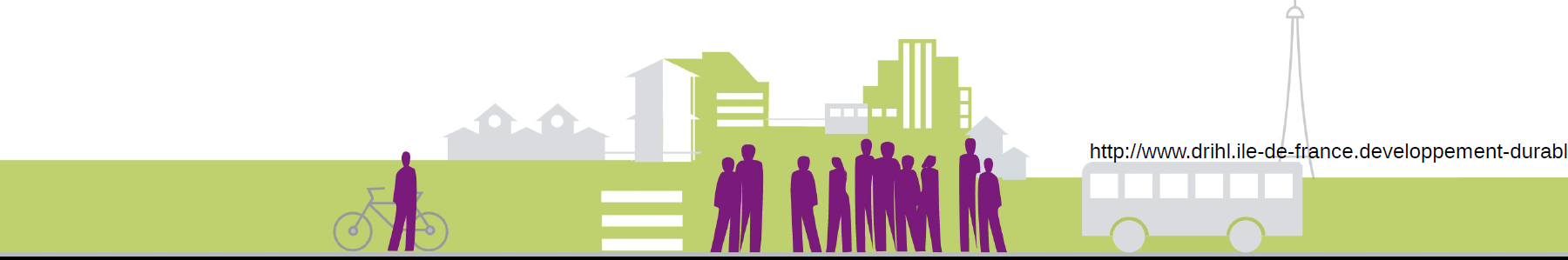 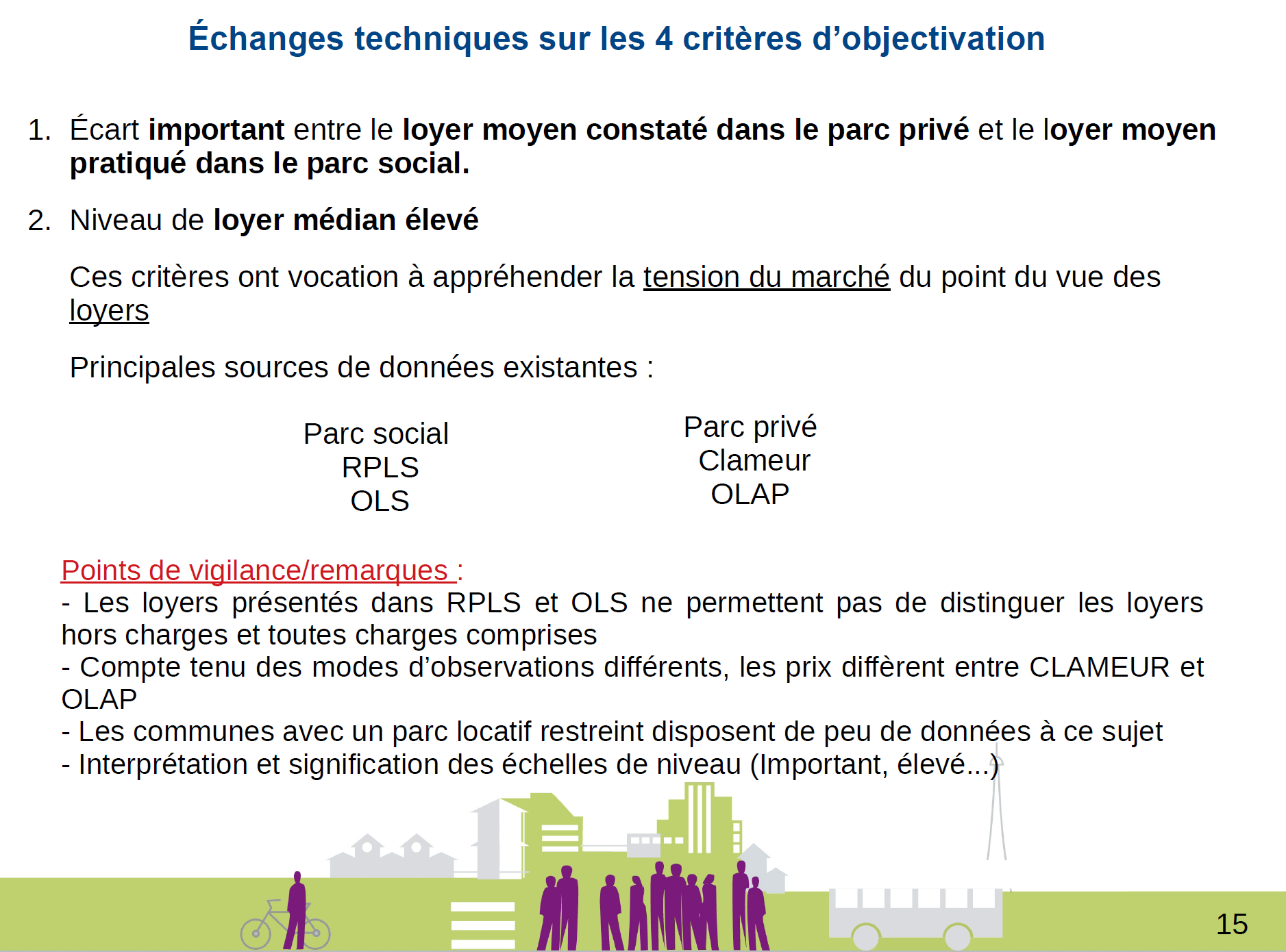 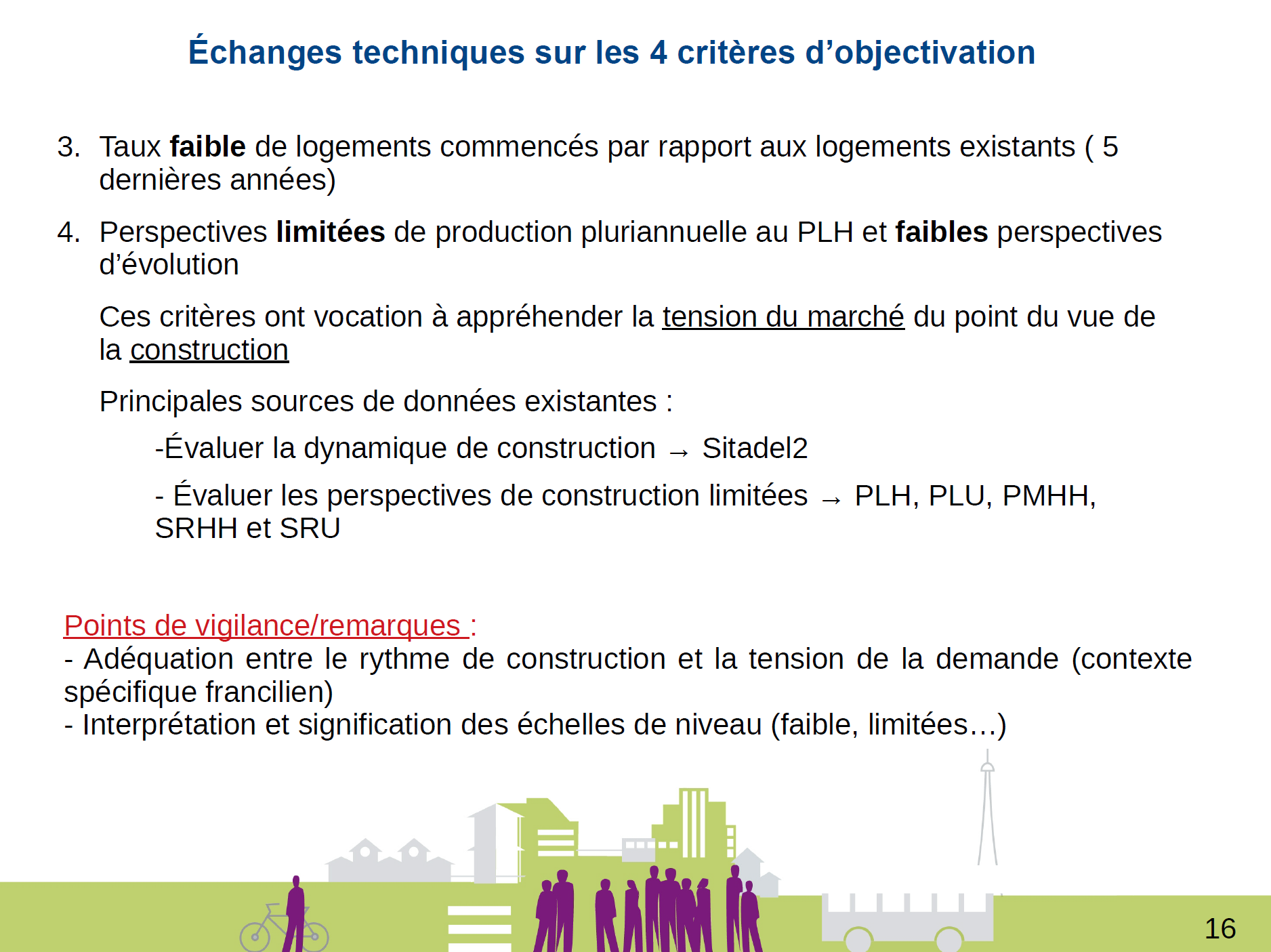 Critère 1 : écart important entre le loyer moyen constaté dans le parc privé et le loyer moyen constaté dans le parc social, (PM montant supérieurs au plafond du loyer «PINEL »)
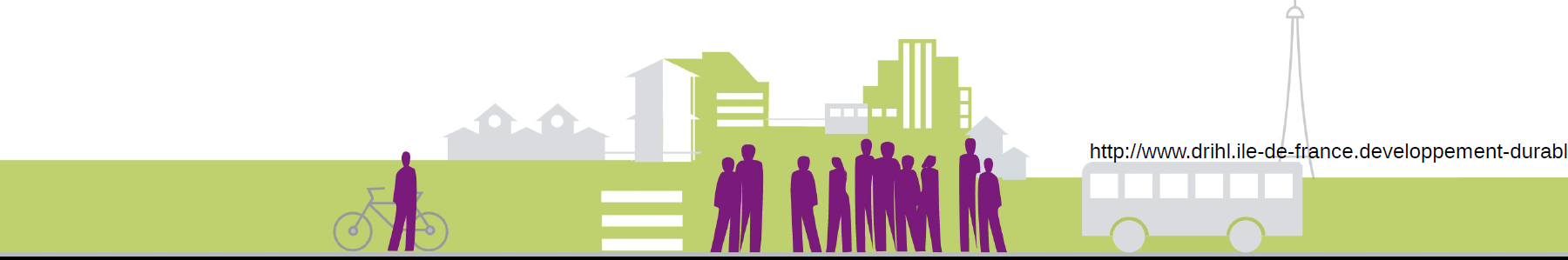 Critère 2 : niveau de loyer médian élevé
Chiffres de l’observatoire des loyers « OLAP » données 2017
Villejuif en zone « 5 » sur sept zones, de 1 à 7, dans le Val-de-Marne,  Vincennes et Saint Mandé en zone 2, Le Kremlin Bicètre en zone 4.
Pour un F3 :
Zone  2 : 21,6 €/m²
Zone 4 : 16,5 €/m²
Zone 5 : 14,4 €/m²
Villejuif : 13,4 €/m²
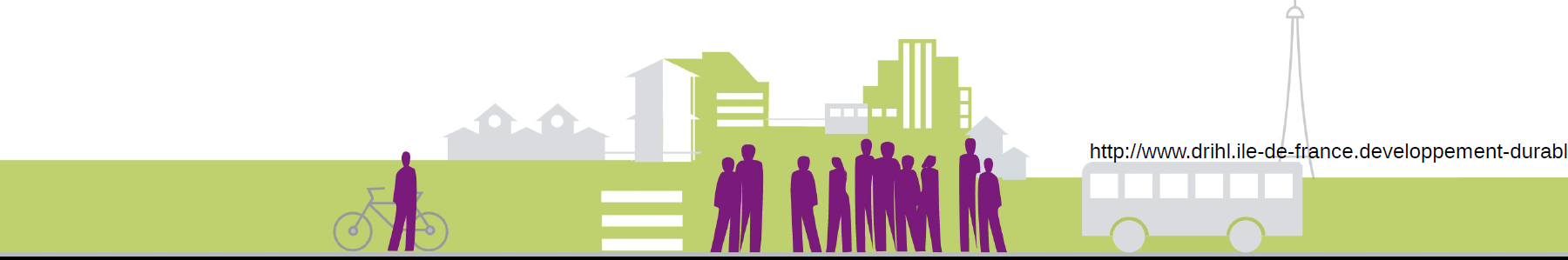 Critère 3 : taux faible de logements commencés par rapport aux logements existants
A Villejuif sur les cinq dernières années :
Données SITADEL (données « Etat »), logements commencés…
2014 :   357
2015 : 1225     
2016 : 1005       
2017 : 1010
2018 :   953
2018
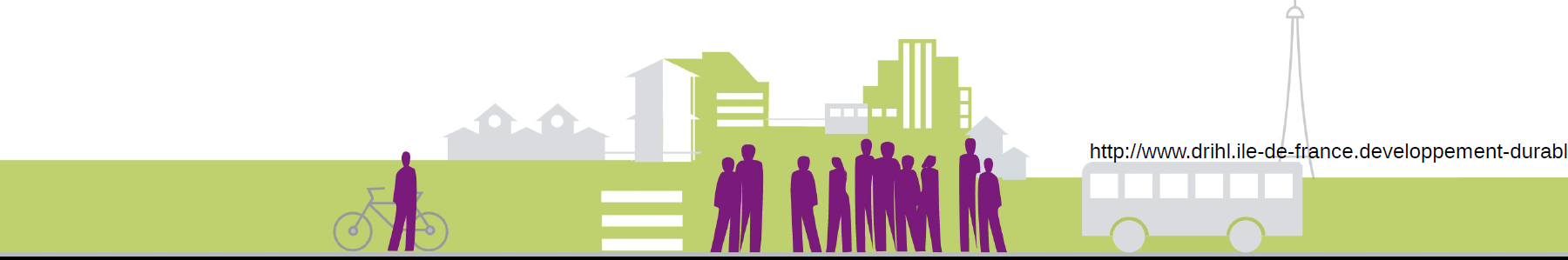 Critère 4 : perspectives limitées de production pluriannuelle et  faibles perspectives d’évolution
Perspectives de construction de logements 2019 – 2021 (données ville)

2019 : 1159
2020 : 1413           
2021 : 1431
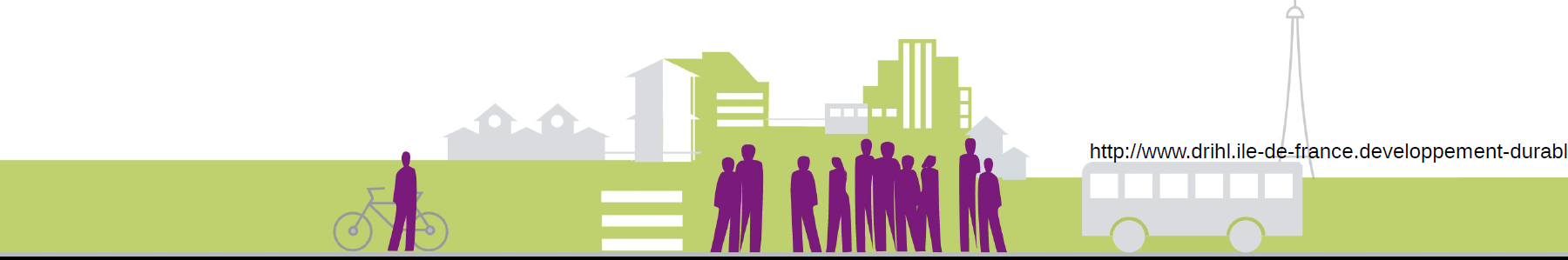